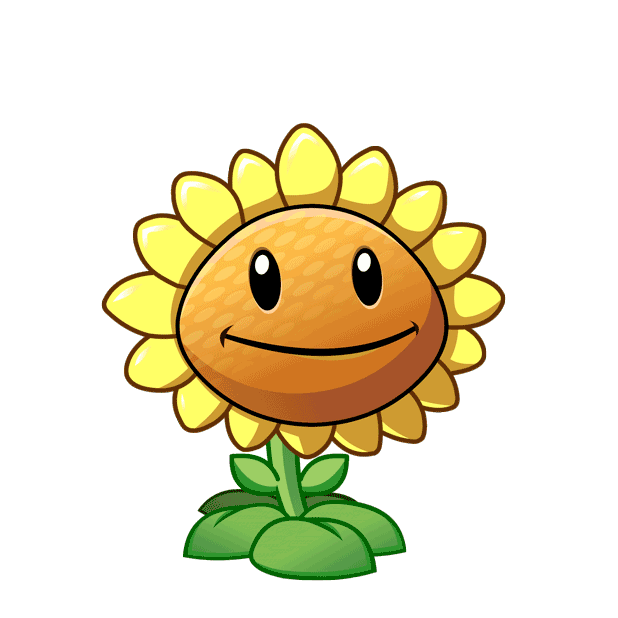 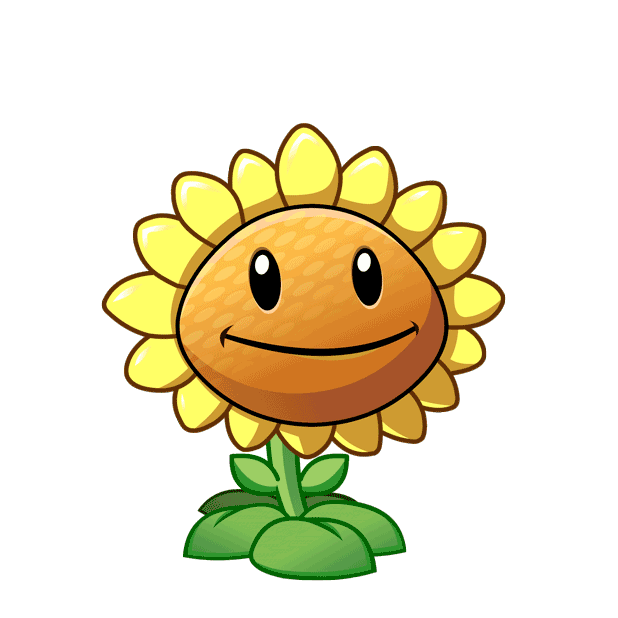 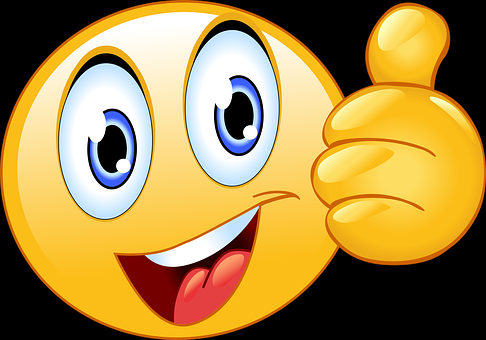 Chào mừng các em đến   với giờ học!
Lớp: 2/7
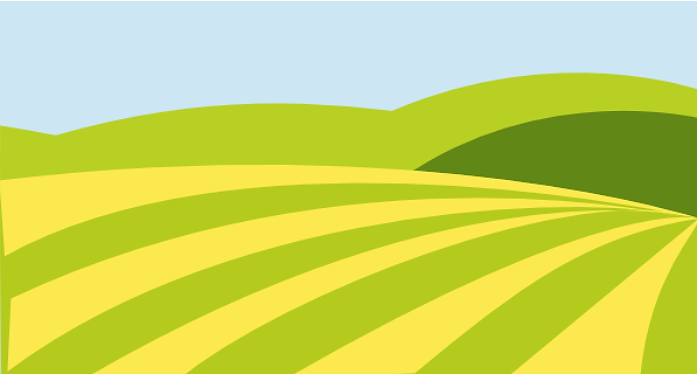 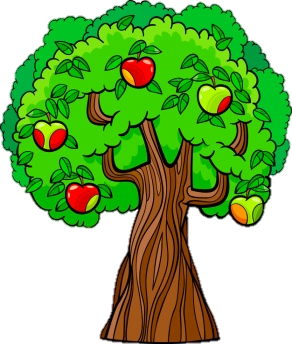 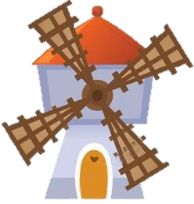 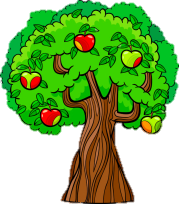 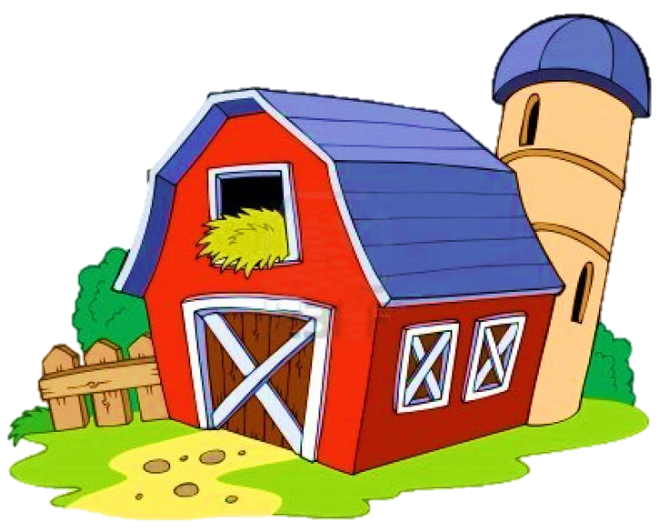 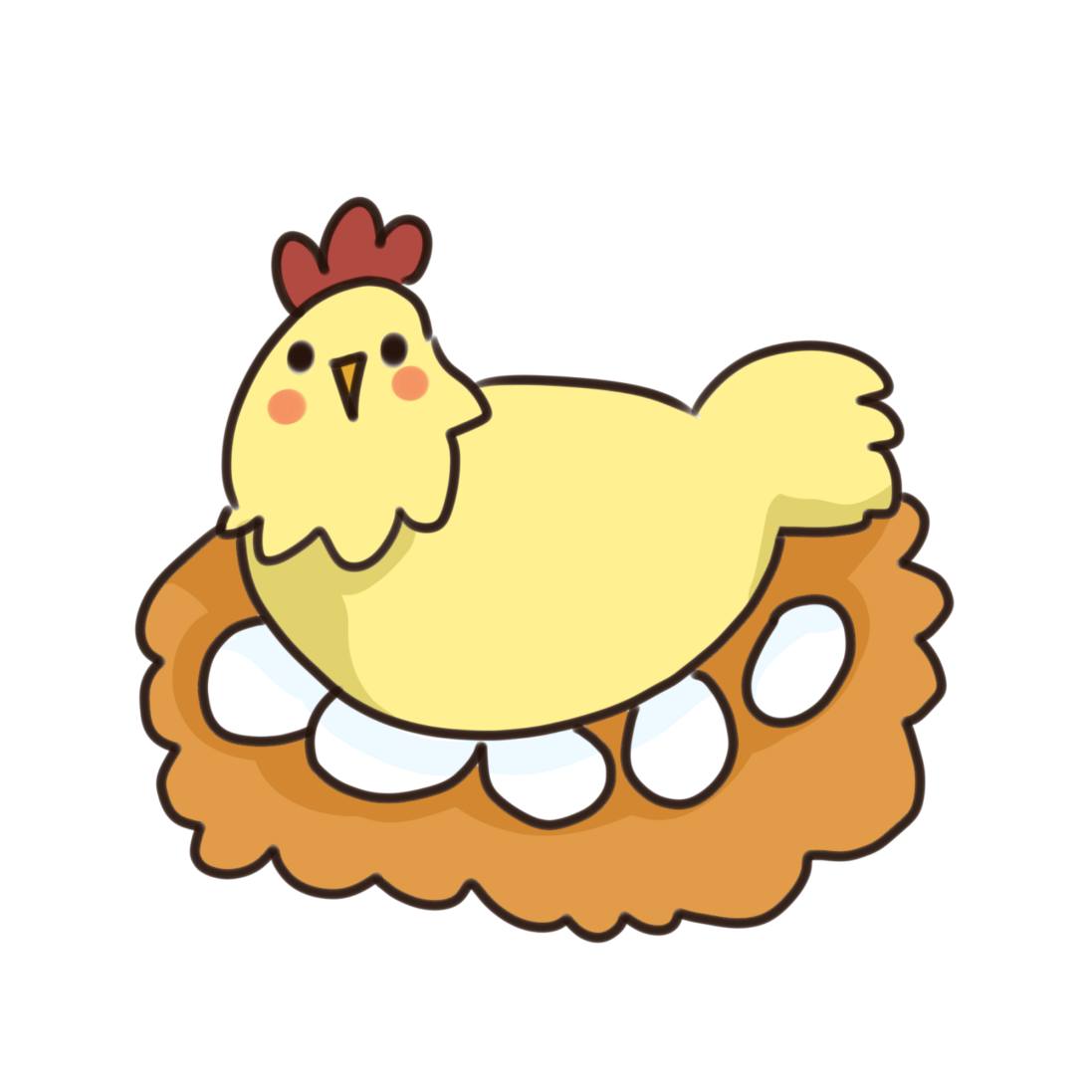 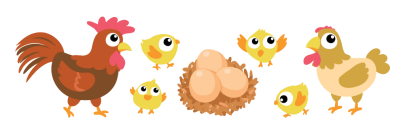 Thu hoạch 
trứng gà
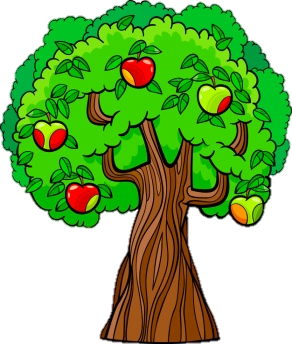 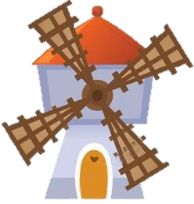 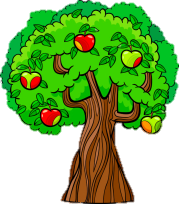 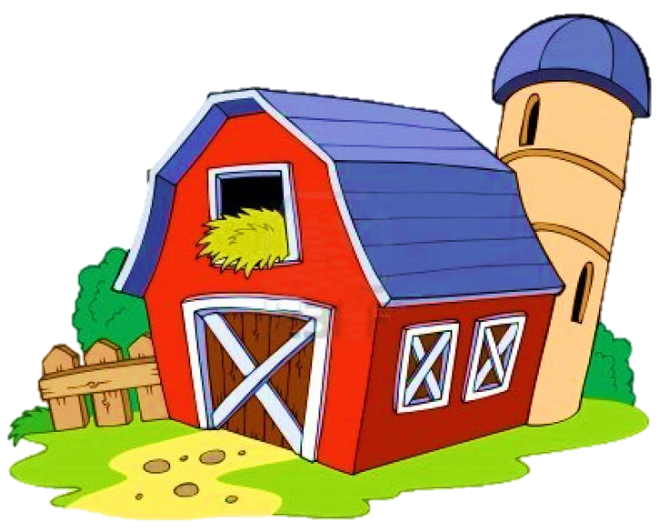 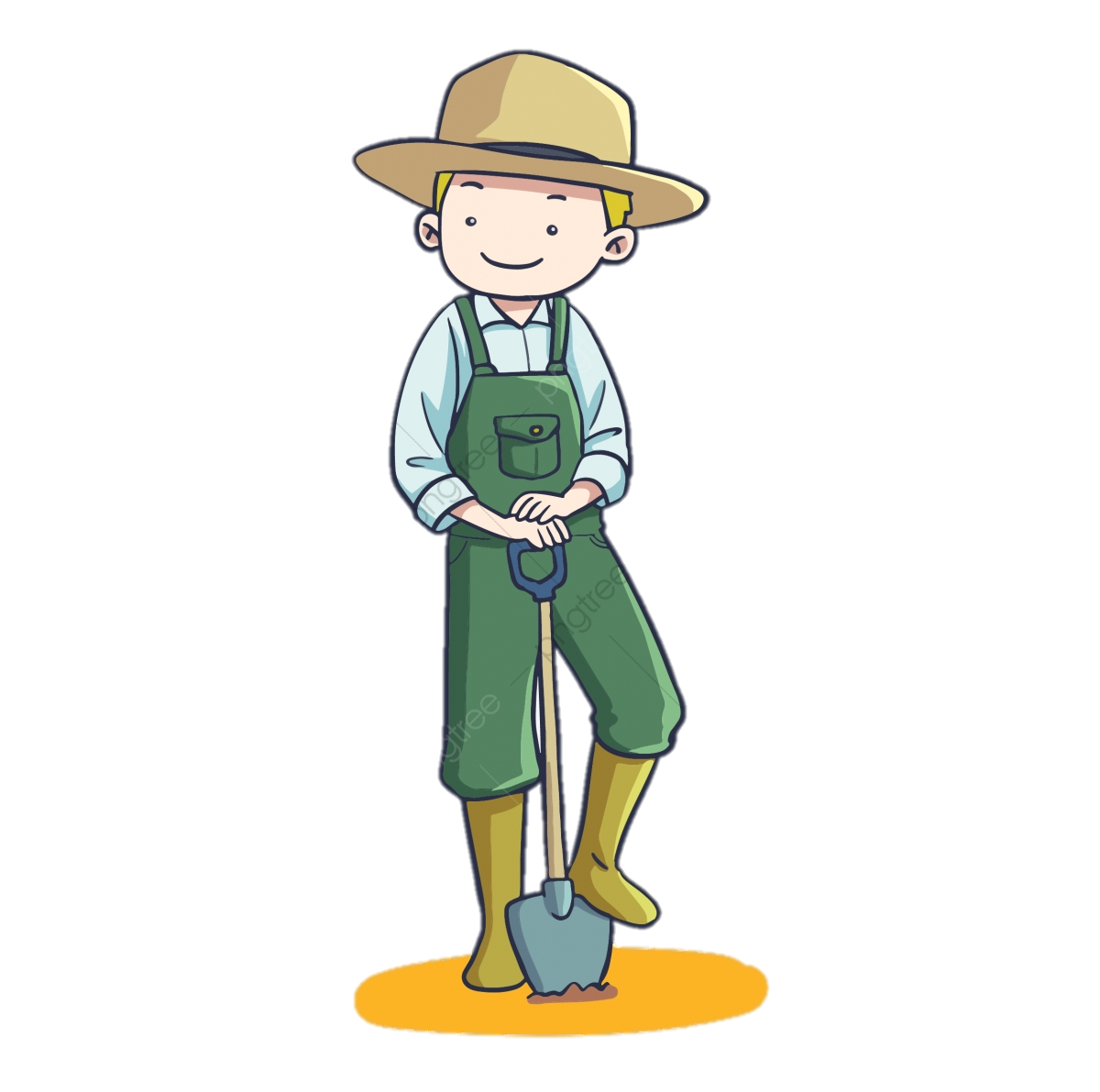 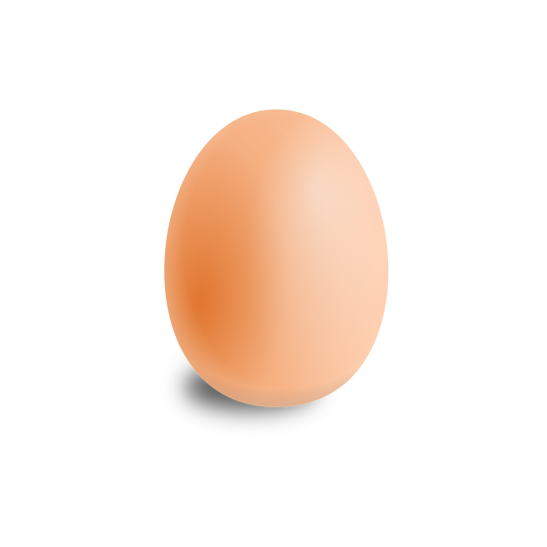 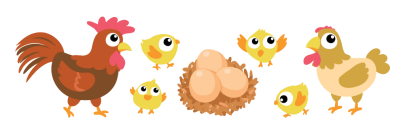 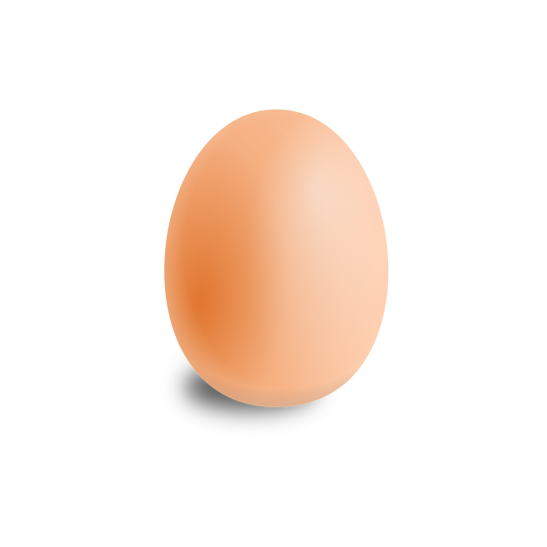 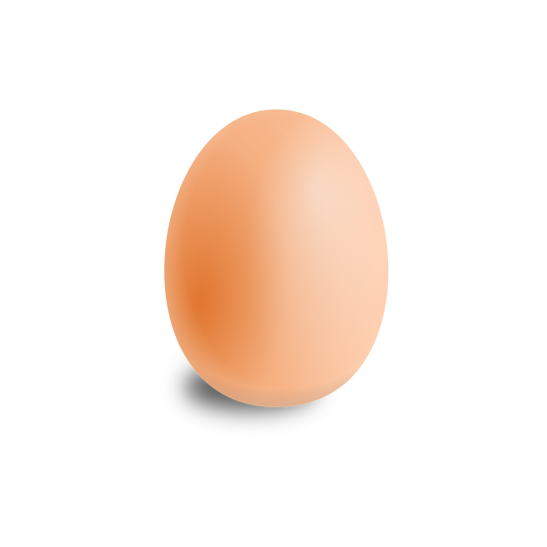 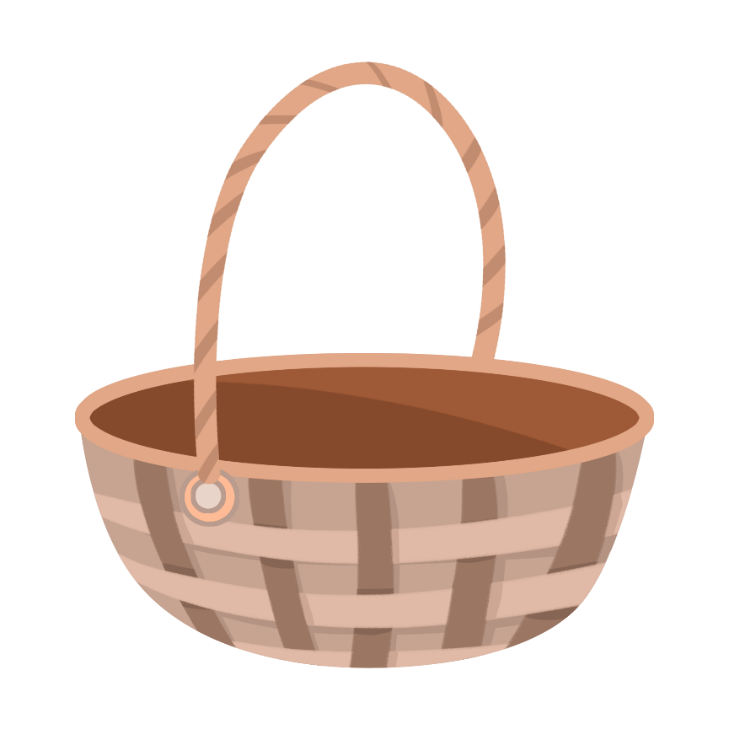 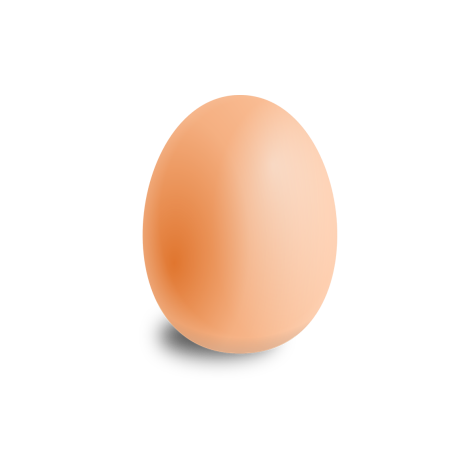 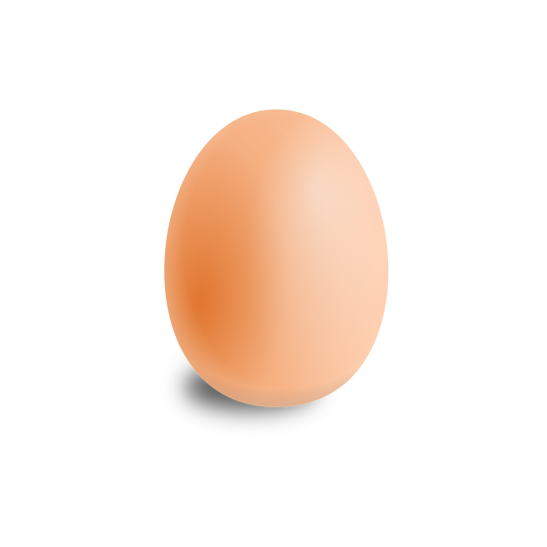 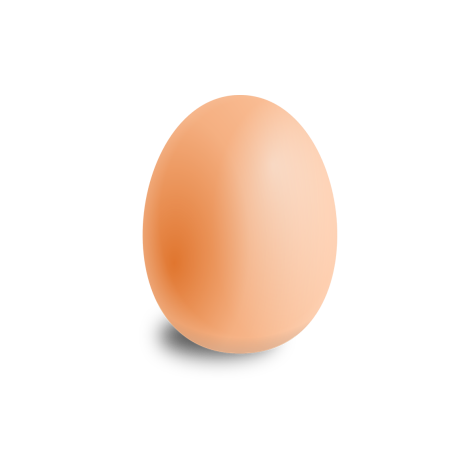 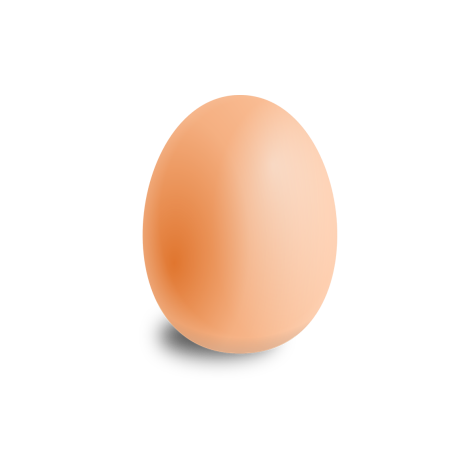 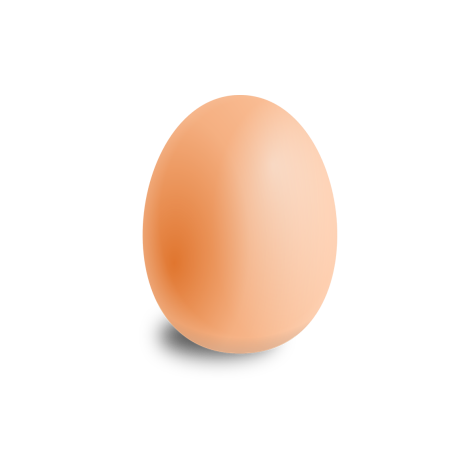 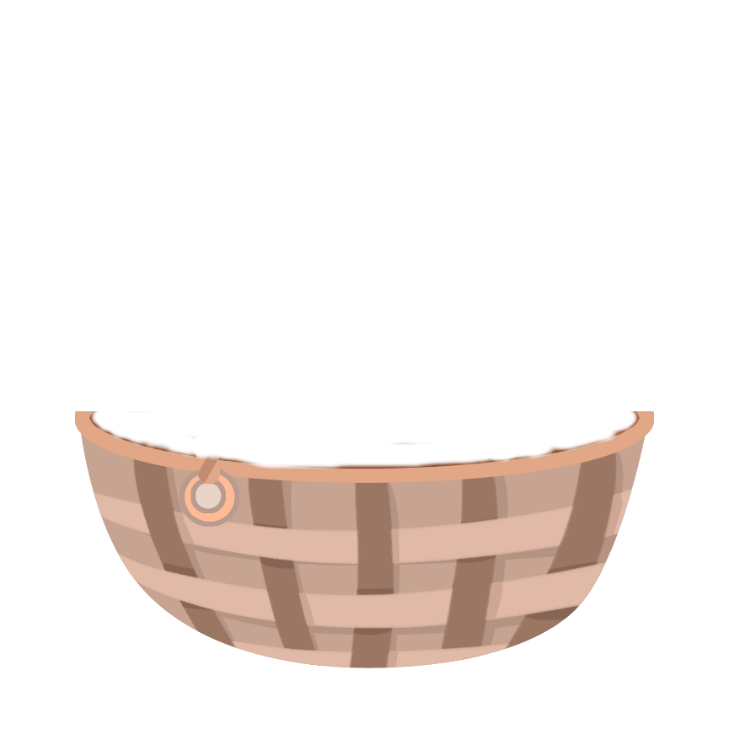 [Speaker Notes: Nếu học sinh trả lời đúng thầy cô bấm quả trứng 1 lần nữa]
56 – 6 =
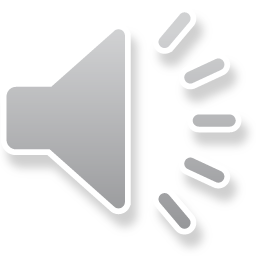 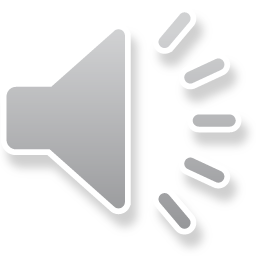 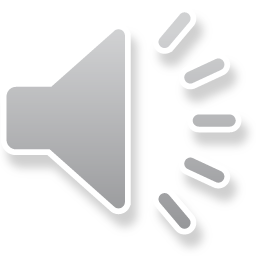 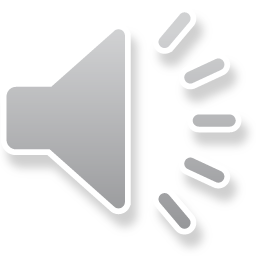 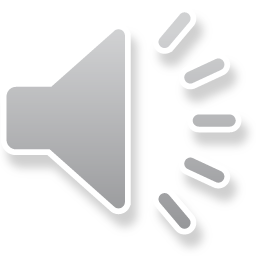 B. 50
D. 70
A. 40
C. 60
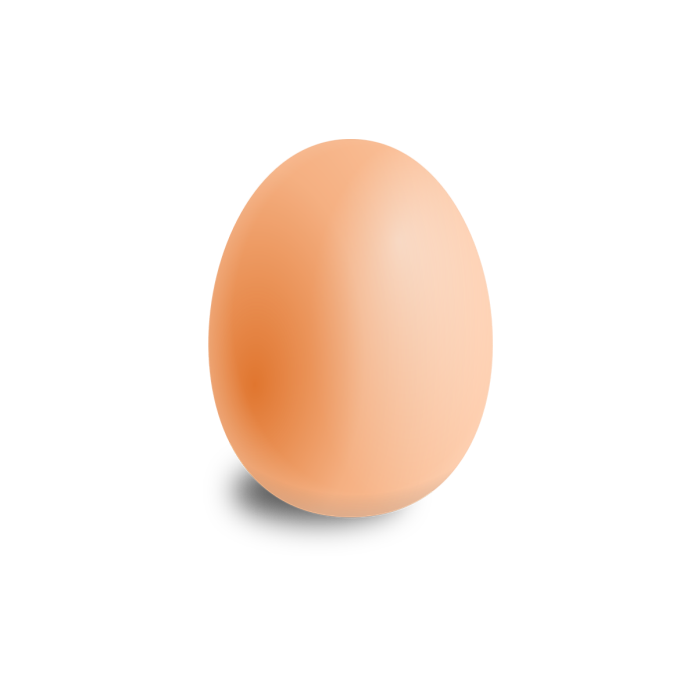 50 + 5 =
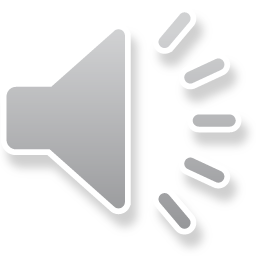 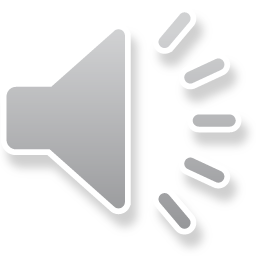 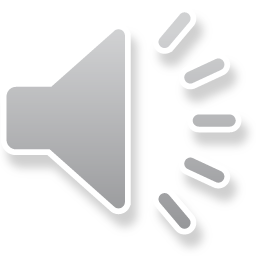 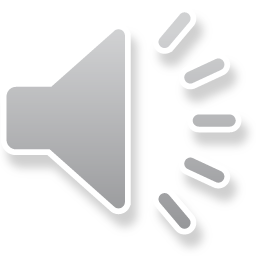 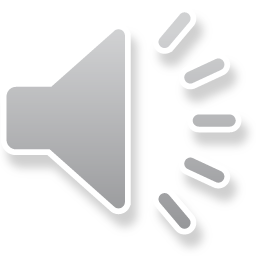 D. 55
B. 54
A. 56
C. 60
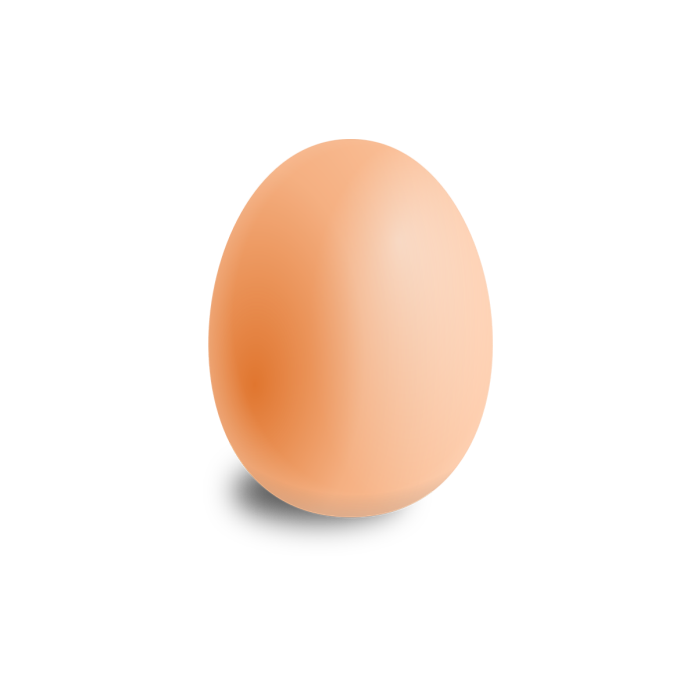 40 + 6 =
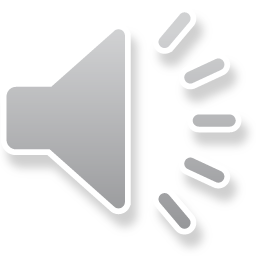 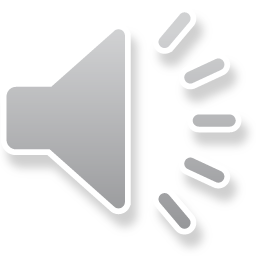 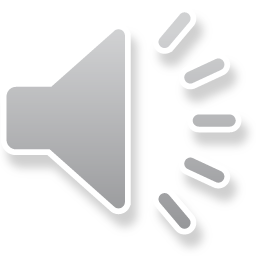 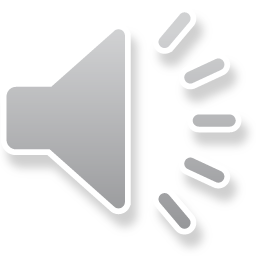 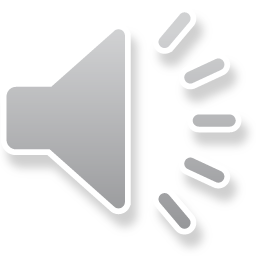 D. 46
B. 48
49
C. 47
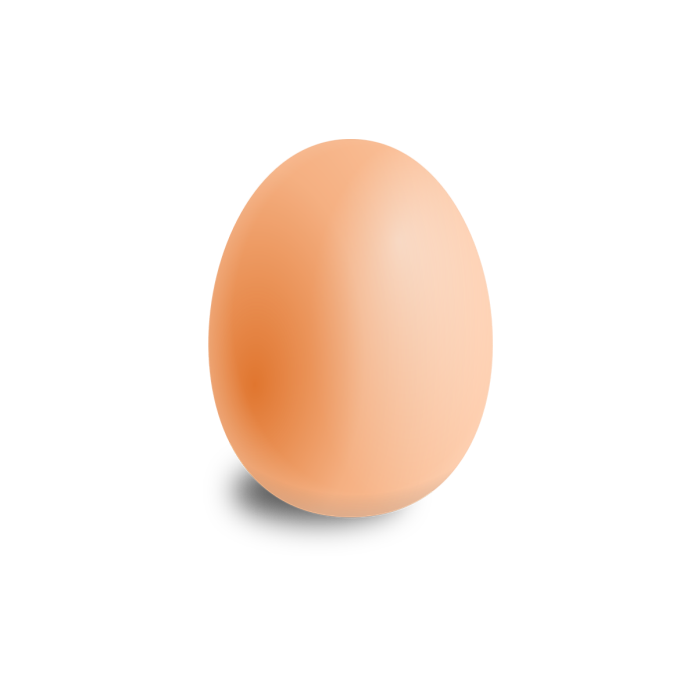 55 – 5 =
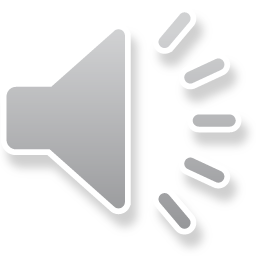 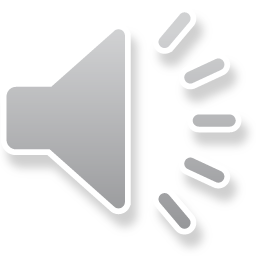 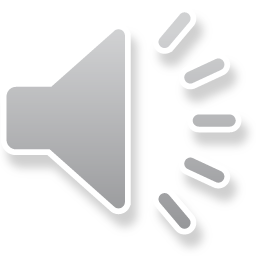 D. 51
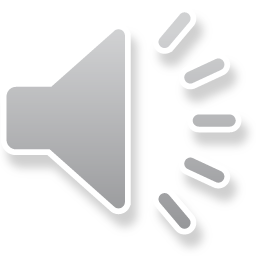 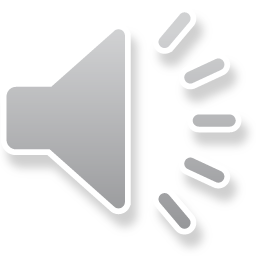 B. 52
40
C. 50
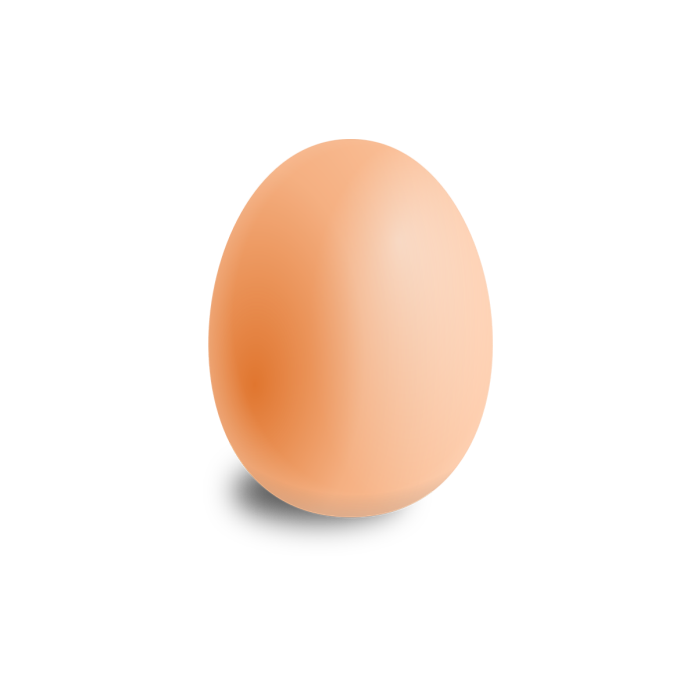 TIA SỐ.
SỐ LIỀN TRƯỚC – SỐ LIỀN SAU
Tiết 1
Đây là một tia số
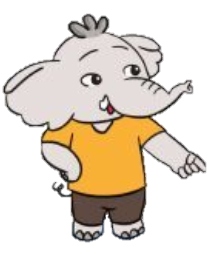 8
9
10
3
4
5
6
7
0
1
2
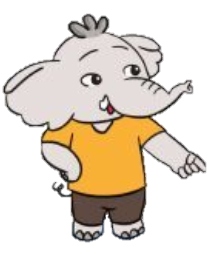 10
9
8
6
1
0
5
3
4
0
2
7
<
<
<
<
<
<
<
<
<
<
- Các vạch trên tia số cách đều nhau. Vạch đầu tiên là số 0, phía cuối của tia số là mũi tên.
- Các số trên tia số được sắp xếp theo thứ tự từ bé đến lớn theo chiều mũi tên từ trái sang phải. Số đứng sau luôn lớn hơn số đứng trước nó.
Số nào gần với số 7 nhất?
8 là số liền sau của 7
6 là số liền trước của 7
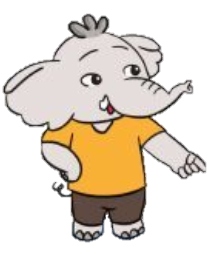 0
2
1
3
10
5
4
7
9
8
6
7
7
- Để nhận biết số liền trước, số liền sau của một số cho trước ta dựa trên thứ tự vị trí của số hoặc dựa vào phép cộng hoặc phép trừ.
Số liền sau số 15 là số nào?
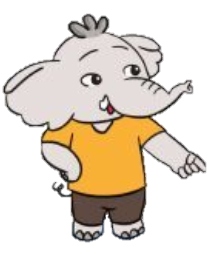 15
16
Số liền trước số 99 là số nào?
Số liền sau số 99 là số nào?
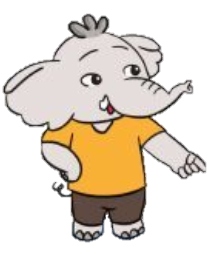 98
99
100
1
a) Xếp các thẻ vào vị trí thích hợp dưới mỗi vạch của tia số
3
9
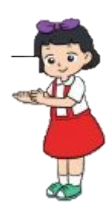 6
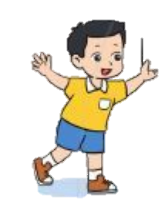 1
7
8
4
2
5
0
10
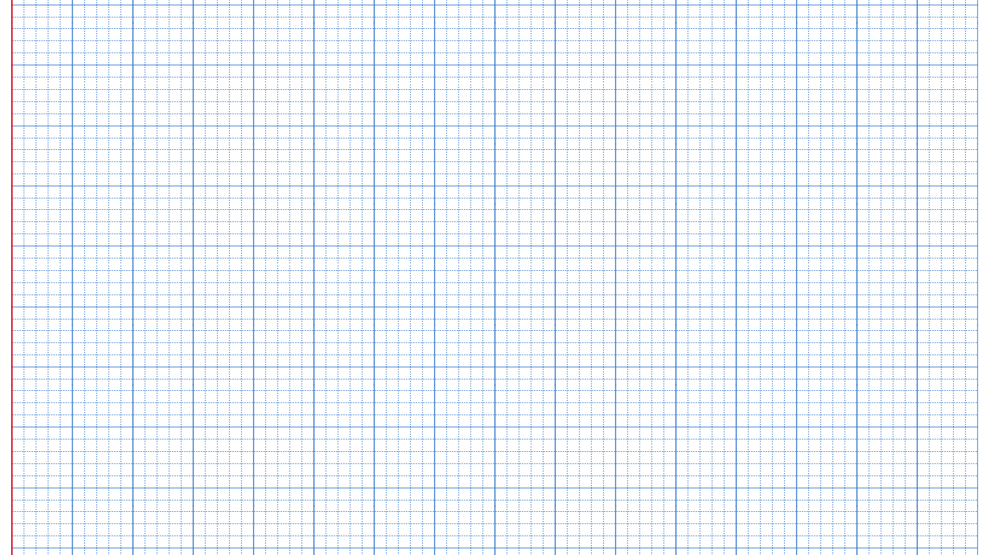 Thứ    Sáu  ngày  9  tháng   9   năm  2022
Toán
Tia số. Số liền trước, số liền sau
1.    Sắp xếp các số: 23, 47, 30, 69 theo thứ tự:
a.   Từ bé đến lớn: 23, 30, 47, 69
b.   Từ lớn đến bé: 69, 47, 30, 23
b) Trả lời các câu hỏi sau:
	-Số liền trước của số 5 là số nào?
	-Số liền sau của số 9 là số nào?
4
8
9
10
3
4
5
6
7
0
1
2
10
2
a)                 ?
Số
Vì sao em có thể điền được các số trên tia số?
22
9
20
24
10
11
16
23
12
?
?
13
?
14
?
15
?
21
?
17
18
?
?
19
85
95
99
92
91
96
98
87
88
89
97
100
?
86
?
?
90
93
?
?
94
b) Trả lời các câu hỏi:
-   Số liền trước của số 16 là số nào?
-Số liền sau của số 85 là số nào?
15
86
Em hãy nêu cách làm bài 2b?
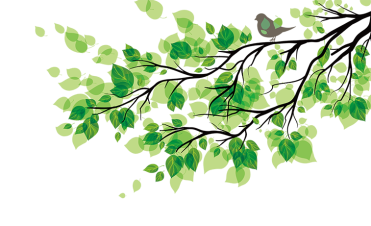 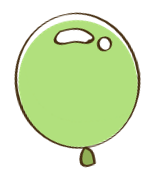 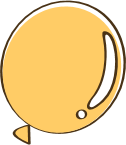 GHI NHỚ
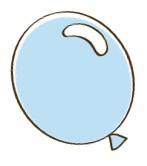 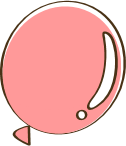 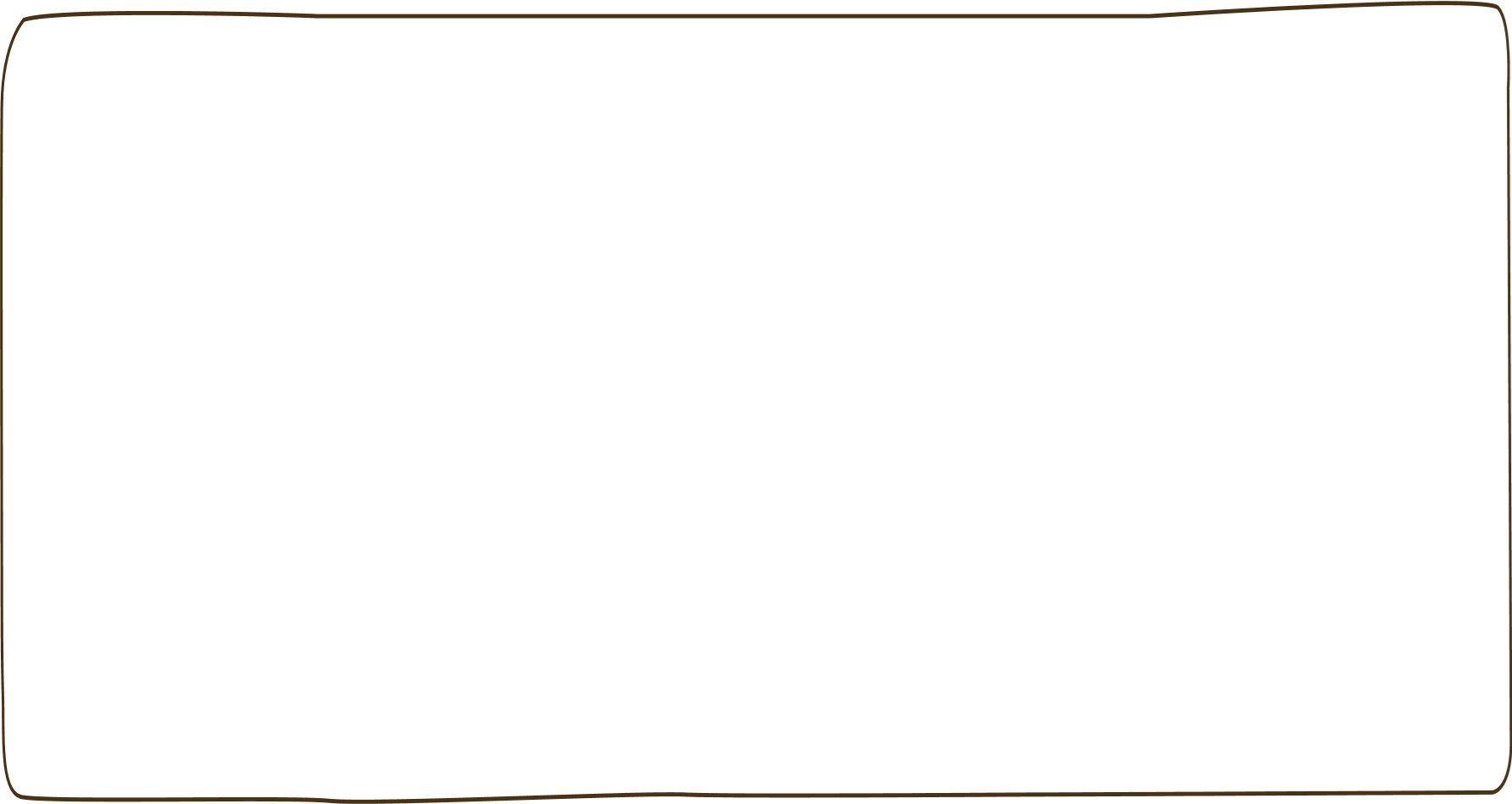 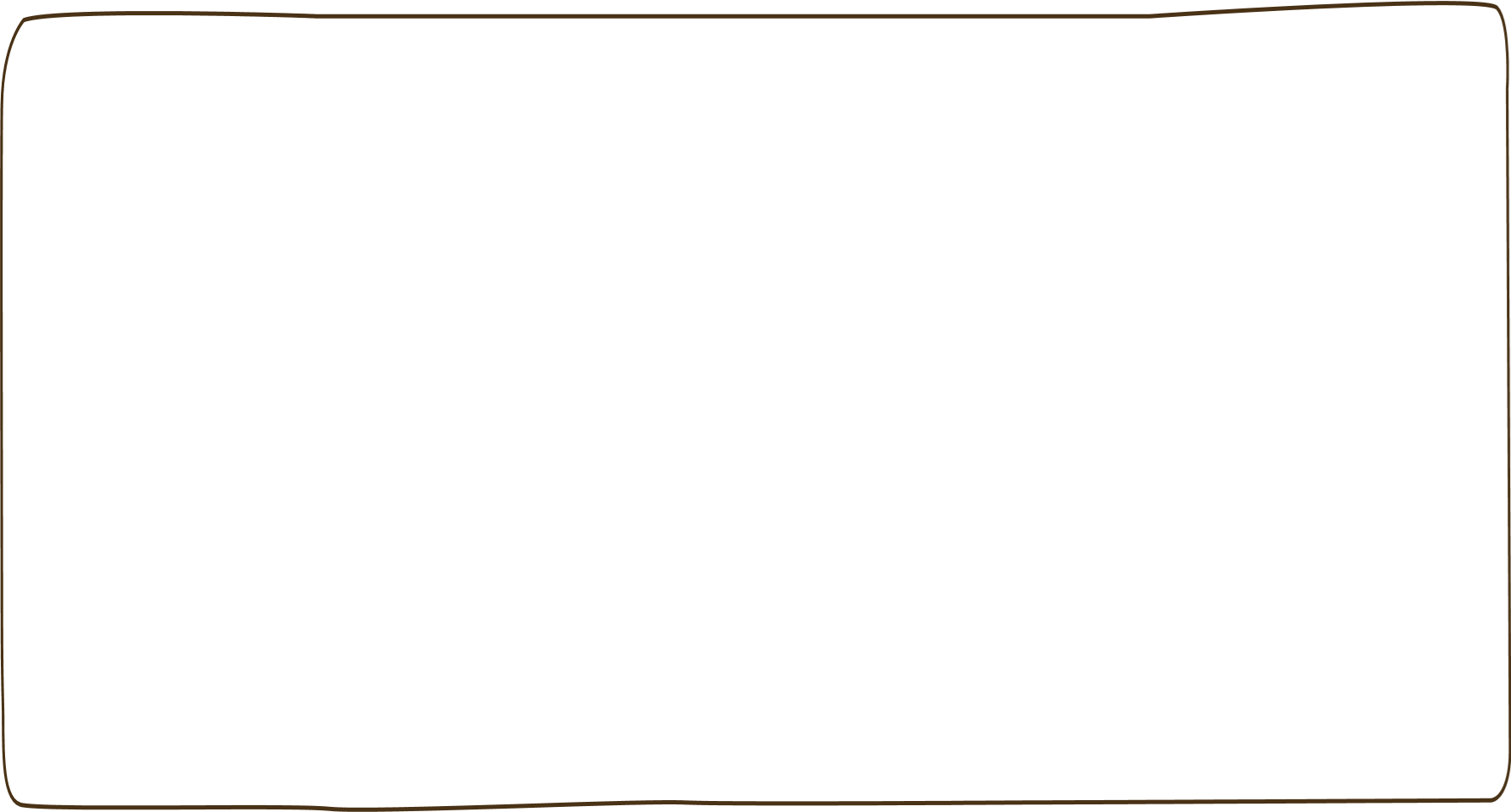 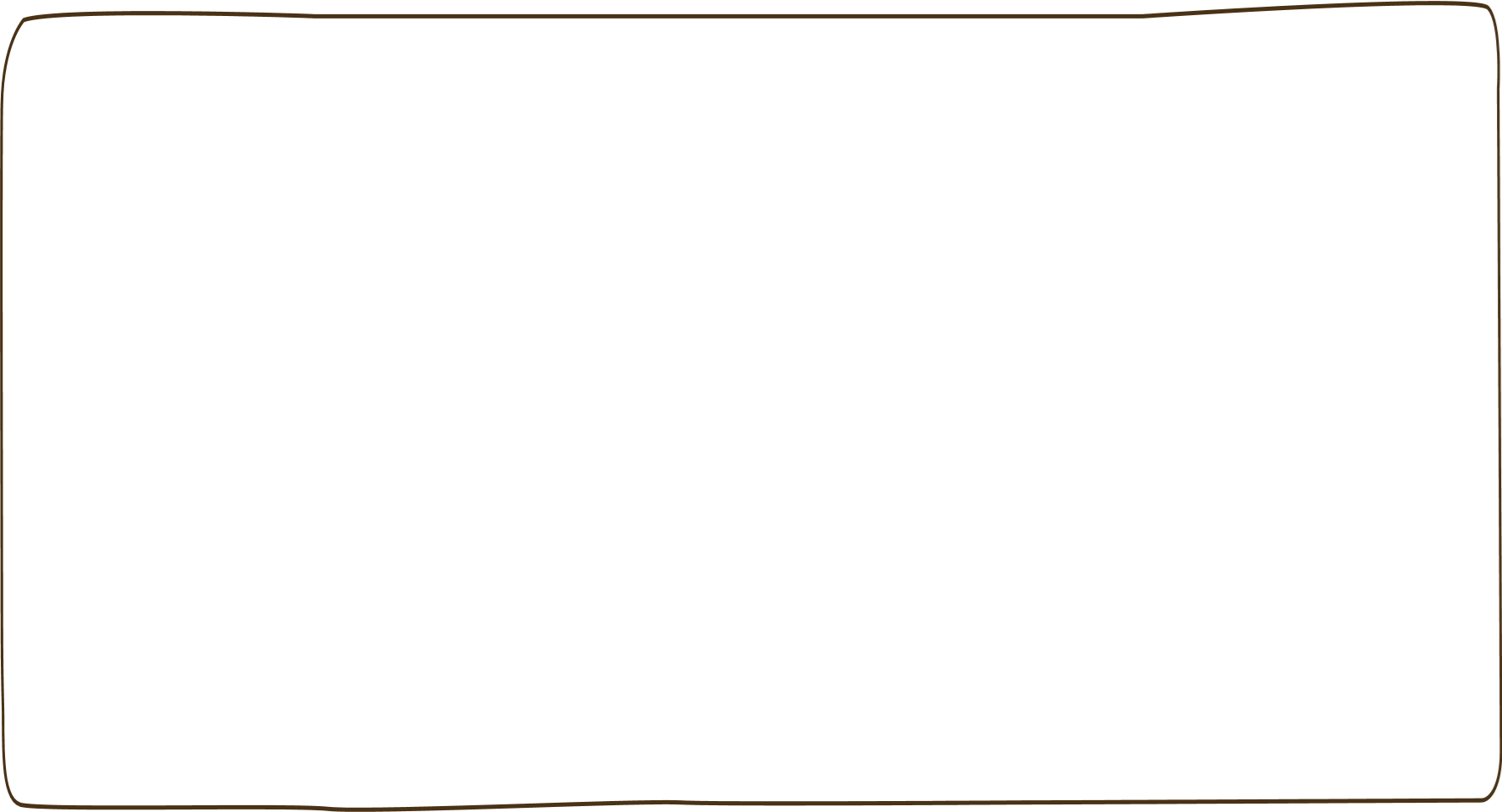 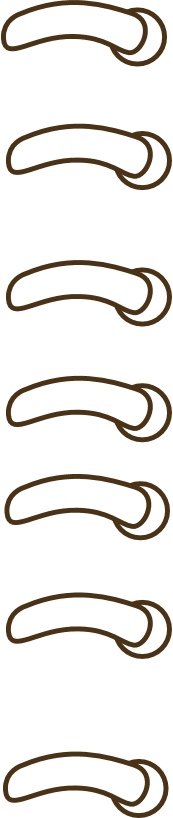 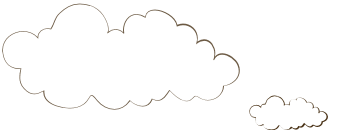 1. Trên tia số, số 0 ở vạch đầu tiên, là số bé nhất và không có số liền trước
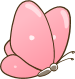 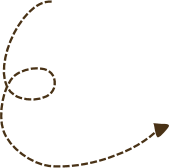 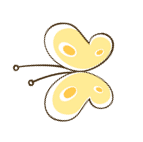 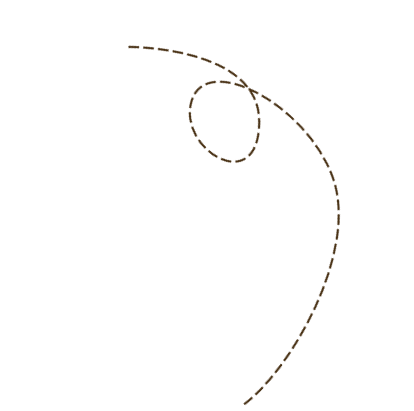 2. Các vạch cách đều nhau được ghi số theo thứ tự tăng dần từ bé đến lớn, theo chiều mũi tên từ trái qua phải
3. Trên tia số, mỗi số (khác 0) lớn hơn các số bên trái và bé hơn các số bên phải của nó.
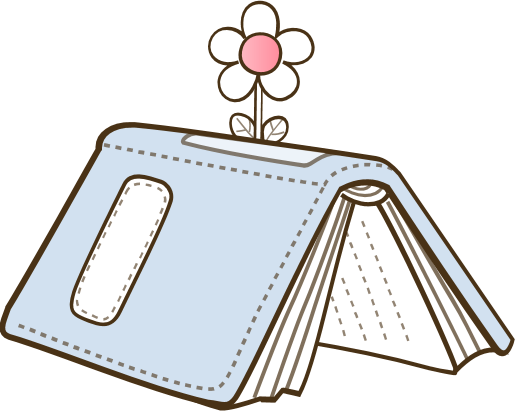 TRÒ CHƠI:
ONG TÌM SỐ
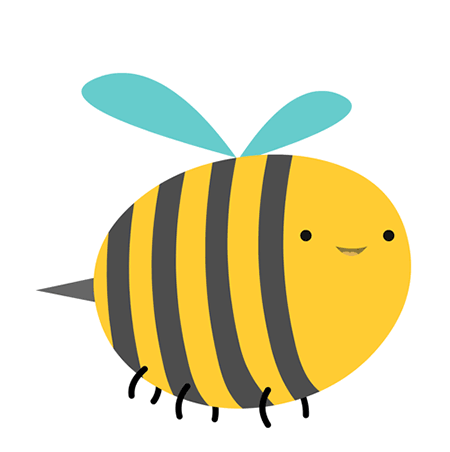 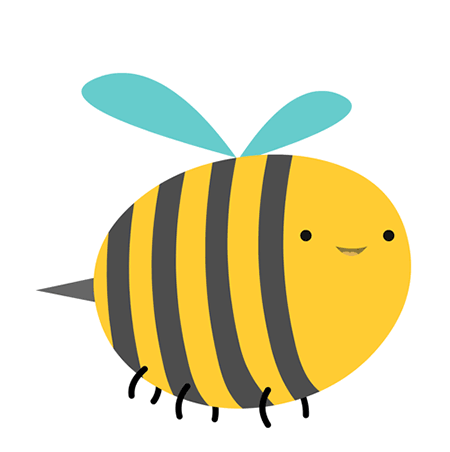 Sắp xếp các ô số sau theo thứ tự từ bé đến lớn
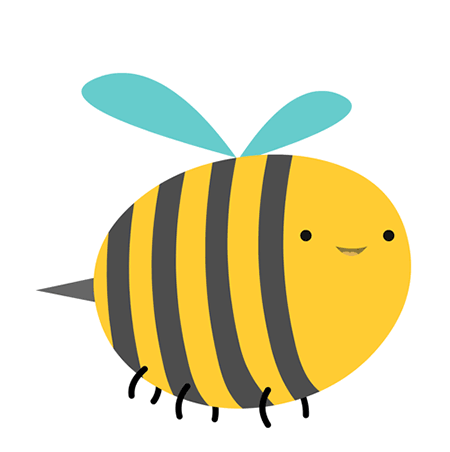 12
35
40
20
34
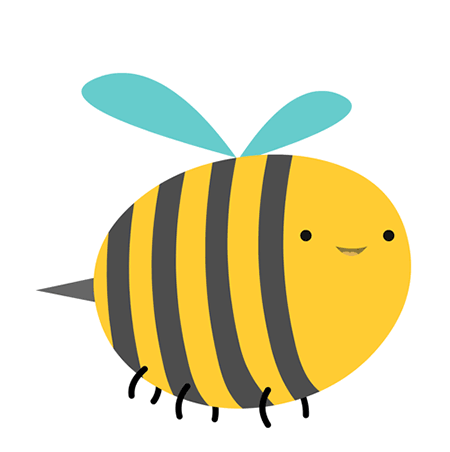 12
34
80
90
56
90
56
80
62
70
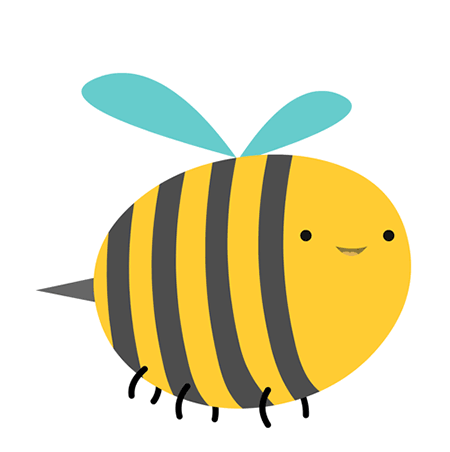 20
40
62
35
70
THANK YOU
Tạm biệt và hẹn gặp lại